Faculty Engagement in Statewide Systems: IEPI, Accreditation and Statewide Service
Presenters
Stephanie Curry, ASCCC Area A Representative
Dolores Davison, C-ID Curriculum Director
Matthew Lee, Project Director, Institutional Effectiveness Partnership Initiative
Robert L. Stewart Jr., ASCCC South Representative
Breakout Description
Community college faculty have many opportunities to bring their expertise and lived experiences to work in statewide organizations. Learn how you can contribute to statewide dialog through participation in systems like IEPI Technical Assistance, Accreditation Peer Review Teams, C-ID review and ASCCC statewide service.  This faculty engagement provides space to learn from and with colleagues.  Come and hear about these engaging professional learning opportunities and how you can participate.
Sharing your lived experiences
Theme: Centering Authentic Voices and Lived Experiences in the 10+1
What experiences can you bring to service 
Student Experience 
Life Experience 
College Experience  
Collaboration is strengthened by multiple perspectives. 
Power of Peer to Peer engagement
Benefits of service
Collaboration 
Support 
Colleagues 
Innovation 
Perspective
IEPI
6
Benefits of service
Partnership Resource Teams (PRTs):
Helping sister institutions in need of your expertise
Building your professional and personal skills
Making connections with colleagues of all sorts around the State
PRT Technical Assistance: The Full PRT Process in a Nutshell
Approach: Colleagues helping colleagues
3
1
2
Approval by the Chancellor’s Office, client CEO and IEPI.
CEO drafts short Letter of Interest (LOI) identifying Areas of Focus (AoFs)
Volunteers matched by expertise to AoFs, and PRTs assembled
PRT Technical Assistance: The Full PRT Process in a Nutshell
6
4
5
Training for PRT members (Webinar, Workshop)
PRT prepares for Visit 1
Client institution provides crucial documents and more detailed Treatment of AoFs.
PRT Technical Assistance: The Full PRT Process in a Nutshell
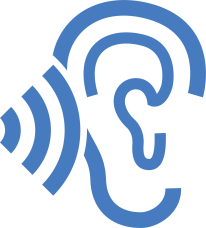 Visit 1: Listen!  Understand the issues and the scope of support…

Visit 2: Facilitate! Provide options for consideration by the institution in its Innovation and Effectiveness Plan (I&EP, in which it will address its Areas of Focus), and advise in development of the Plan…

Visit 3: Advise!  Follow up, providing guidance on early implementation and sustaining progress.
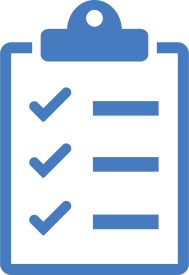 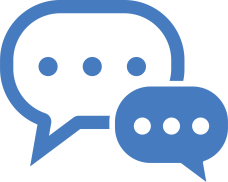 Practically Anything Is Fair Game for a PRT…
Now, About that Funding…
Seed Grants of up to $200,000 to expedite implementation of the I&EP!
Application and award follow Visit 2.
In general, if it’s in the I&EP, you can use Grant funds to support it.
Previous recipients of PRT services may file another LOI, as long as they file their final Grant expenditure report before commencement of the next process.
We’ve Been Busy!
121 institutions (colleges, districts, centers, and the CCCCO) have been approved so far to receive technical assistance by full PRTs.
14 institutions have been approved for mini-PRT assistance.
Volunteer pool now consists of more than 400 experts from California Community Colleges… but we always need more!  To join the pool from which faculty PRT members are drawn, go to https://www.surveymonkey.com/r/Faculty-Expertise-10-2020
Go to https://www.cccco.edu/About-Us/Chancellors-Office/Divisions/Institutional-Effectiveness/Institutional-Effectiveness-Partnership-Initiative/Partnership-Resource-Teams/Letter-of-Interest for guidelines on submitting your CEO’s Letter of Interest for the next available cycle of PRT assistance
Observations from the Field about PRT Processes
Benefits of PRT process to client institutions
Benefits to faculty from participation as PRT members
Our panelists:
Stephanie Curry, Reedley College
Dolores Davison, Lassen College
Comments and questions from the audience
ACCJC
15
Why Should Local Faculty Get Involved In Accreditation?
Title 5 § 53200 (b): Academic Senate means an organization whose primary function is to make recommendations with respect to academic and professional matters. In Sections 53200 (c), "Academic and professional matters" mean the following policy development and implementation matters (10+1).
#7) Faculty roles and involvement in accreditation processes, including self-study and annual reports

Join your local college Accreditation Team - Your local Academic Senate President can provide information on how to become involved locally. Some colleges will compensate or reassign a faculty member to lead local Accreditation efforts.

Title 5 Section 53200
Accrediting Commission Faculty Engagement Opportunities
The Accrediting Commission for Community and Junior Colleges (ACCJC) invites faculty participation in its activities.
Academic Member Commissioners - The Commission consists of 19 members elected by ACCJC member institutions and comprises the Board of Directors of ACCJC. It is the responsibility of the Commission, as a decision-making body, to determine the accredited status of an institution. https://accjc.org/role-of-the-commission/

Peer Review Team Members - Commission staff develops peer review teams from a roster of experienced educators from across the region. Review teams are generally composed of eight to twelve individuals. In compliance with federal regulations, teams include both faculty and administrators. The Commission may appoint other representatives, based on the characteristics of the institution being visited.  https://accjc.org/forms/bio-data-form/
                         https://accjc.org/educational-series/#peer_reviewers
Some faculty members have gone on to become members of the ACCJC Staff
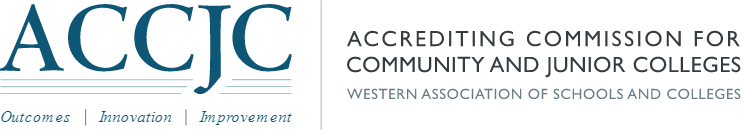 C-ID Reviewers
18
C-ID Faculty Participation & Recruitment
C-ID continues to experience challenges in recruiting and appointing CSU faculty to participate as Faculty Discipline Review Group (FDRG) and Course Outline of Record Evaluators (COREs). 

FDRGs unable to continue the 5-year review due to lack of faculty appointments:
Administration of Justice • Elementary Teacher Education • English • Geology • History • Hospitality Management • Philosophy • Spanish •

Disciplines in need of CSU faculty COREs:
Accounting • Administration of Justice • Art History • Biology • Child Development • Early Childhood Education • Economics • Environmental Science • Film, Television & Electronic Media • Geology • Global Studies • Graphic Design • History • Journalism • Kinesiology •Law, Public Policy, and Society • Physics • Spanish
19
5-Year Review in progress
22 Disciplines currently in progress
Accounting, Administration of Justice, Anthropology, Art History, Child Development, Computer Science, Elementary Teacher Education, Environmental Science, Geology, Global Studies, History, Hospitality Management, Journalism, Law Public Policy and Society, Mathematics, Music, Social Justice Studies, Social Work and Human Services, Spanish, Studio Arts, Theatre Arts. 

Public Health Science – Substantive changes with vetting in fall 2022
20
C-ID Faculty Participation Eligibility
Efforts in Fall 2022 to determine FDRG and CORE engagement
Contact non-responsive faculty.
Work with new CSU Chancellor’s Office representative to recruit CSU faculty.
Future considerations:
FDRG turnover – also to help improve diversity, equity, and inclusion.
Process to periodically confirm eligibility of faculty to serve as a FDRG member and/or CORE.
21
C-ID Website
Weekly meetings are held with the CCC Technology Center to review system development, discuss user needs, and ensure new areas of the site function as intended.

2022-2023 development will focus on:
FDRG member workflow
Upgrading the notifications and alert system.
Upgrades to the user dashboard.
Upgrades to the AO, CORE, and Site Administrator pages.
Complete work on an appeals process.
Website bugs.
22
ASCCC
23
Opportunities with ASCCC Statewide Service
Every year the ASCCC appoints nearly 1,000 faculty volunteers to committees, workgroups and task forces for the ASCCC, within the CCC System and intersegmental.
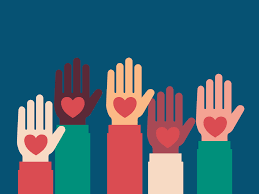 ASCCC Committees
Accreditation 
Curriculum 
Noncredit
CTE Leadership
Relations with Local Senates 
Transfer, Articulation and Student Services
Resolutions 
Faculty Leadership and Development
Standards and Practices 
Legislation and Advocacy
Online Education 
Part-Time Faculty 
Equity and Diversity Action Committee 
Educational Policies 
Data and Research
Liaisons
In general, ASCCC liaisons are expected to do the following:
Sign up for ASCCC listservs related to the liaison’s area of focus.
Update and engage the local academic senate and campus faculty on statewide matters and efforts relevant to the local college or district.
Communicate with the local academic senate and campus faculty regarding academic and professional matters related to the liaison role.
CTE 
Guided Pathways 
IDEAA 
Legislative 
Noncredit 
OER 
Part-Time Faculty 
Rising Scholars
Caucuses
Academic Senate caucuses are intended to serve as groups of independently organized faculty to meet, network, and deliberate collegially in order to form a collective voice on issues of common concern that caucus members feel are of vital importance to faculty and the success of students as they relate to academic and professional matters.
LGBTQIA+ 
Latinx 
Womxns 
Black 
Asian Pacific Islander 
Small or Rural Colleges
ASCCC Statewide Service- What our Faculty Say!
“This opportunity for service has changed how I look at my role as faculty. My service continuously challenges me to listen well, reflect more, and to be a stronger voice in my roles as educator, advocate, and support to my colleagues and students.”--Howard Eskew, San Diego Mesa College 
“Serving the ASCCC has empowered me as a faculty member to engage in local and statewide commitments to diversity, equity, and inclusion. I have also seen the impact of my statewide involvement in my role as a faculty member” –Hossna Sadat Ahadi, Palomar College 
From Rostrum Article-The Impact of ASCCC Statewide Service
Where you can sign up to serve
IEPI PRT Team- https://www.cccco.edu/About-Us/Chancellors-Office/Divisions/Institutional-Effectiveness/Institutional-Effectiveness-Partnership-Initiative/Partnership-Resource-Teams/Serve-on-a-PRT

ACCJC Bio Data Form -https://accjc.org/forms/bio-data-form/

C-ID Reviewers- https://c-id.net/

Statewide Service- https://asccc.org/content/new-faculty-application-statewide-service
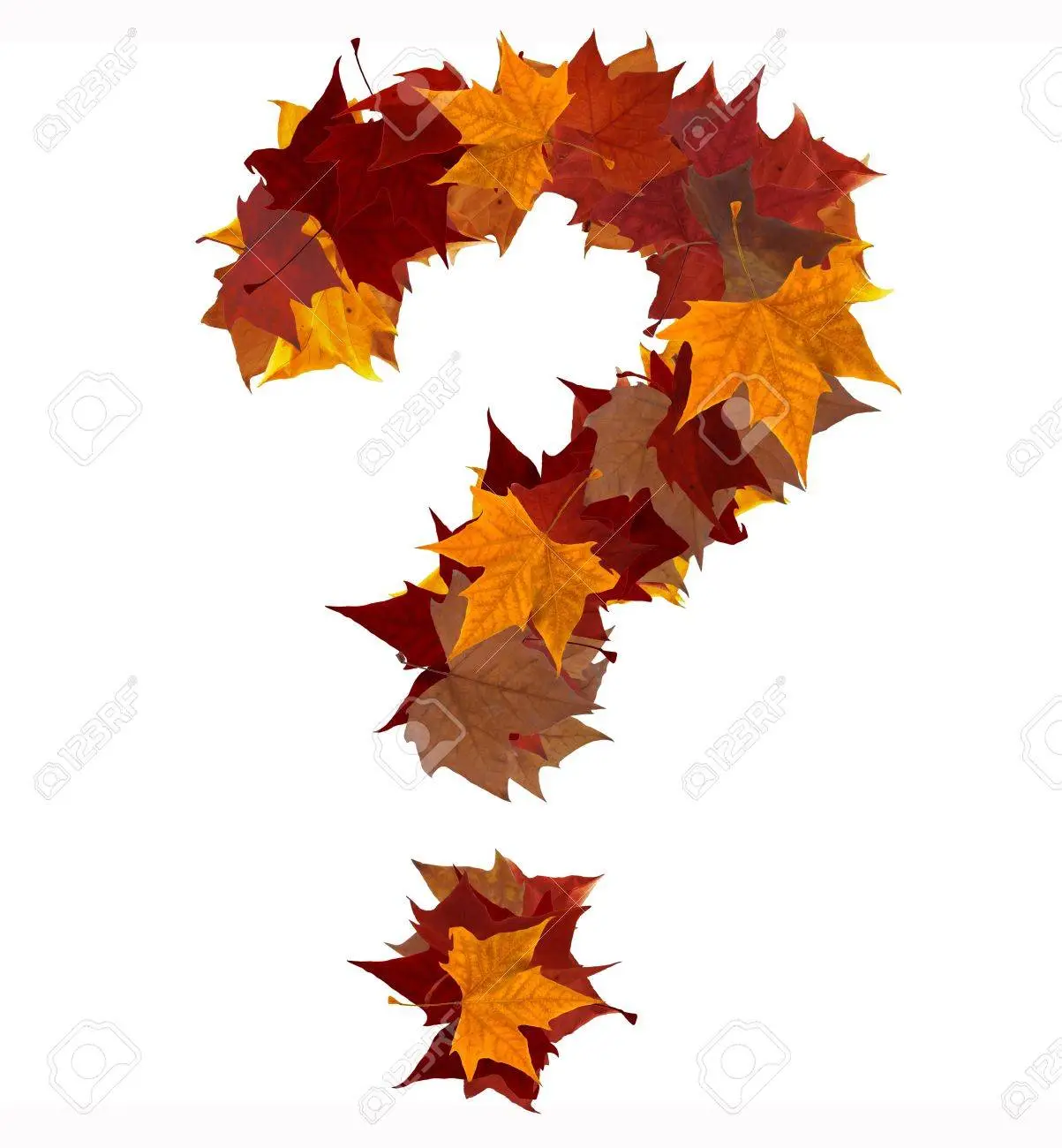 Questions